Родительское собрание на тему:

 «Опыт нравственных поступков в семье. Проблемы семейного досуга».



Характер и нравственное поведение ребёнка – 

это слепок с характера родителей, 

он развивается в ответ на их характер 

и их поведение.
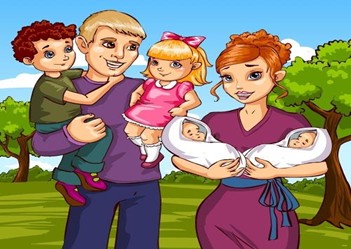 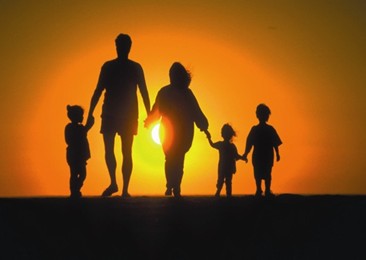 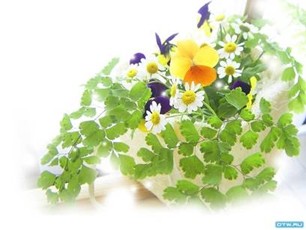 На воспитание ребенка влияют: 
Семья - 50% 
СМИ, телевидение  - 30%
школа - 10% 
улица -10%.
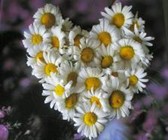 Нравственное воспитание :
Это постепенное обогащение знаниями, умениями, опытом.
Это развитие ума.
Формирование отношения к добру и злу.
Формирование таких качеств личности, как идейность, гуманизм, гражданственность, ответственность, трудолюбие, благородство и умение управлять собой.
Нравственные потребности начинаются

1.	с отзывчивости, которую мы понимаем как способность человека понять затруднительное положение или состояние другого.
     Отзывчивого человека обычно называют чутким, сердечным. Отзывчивость - это целый спектр чувств — сочувствие, сострадание, сопереживание. Воспитывать отзывчивость в ребёнке нужно ещё до того, как у него сложатся представления о добре, зле, долге и других понятиях.

2. Другой важнейший элемент нравственных потребностей - нравственнаяустановка, которую можно сформулировать так: «Не вредить никому, априносить максимум пользы». Её нужно формировать в сознании ребёнка с того времени, когда он начинает говорить. Благодаря этой установке ребёнок всегда будет стремиться к добру.

3. Еще одним важным структурным элементом нравственных потребностейявляется способность к деятельной доброте и непримиримость ко всем проявлениям зла.
законы семейной жизни
1. ЗАКОН: Родители должны предъявлять единые требования к ребёнку.

2. ЗАКОН: Основы трудолюбия должны закладываться с детства.

3. ЗАКОН: Ребёнок нуждается в ласке, похвале.

4. ЗАКОН: Уважительного отношения членов семьи друг к другу.

5. ЗАКОН: В семье должно быть правильное и равномерное распределение материальных и моральных средств для детей
ВЫВОД: 

 Если эти законы в семье выполняются, значит, ребёнок состоится как личность.
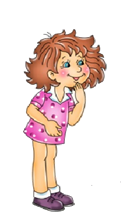 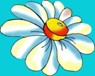 Дети—свидетели,  они учатся жить у жизни.  

Если: 

Ребенка постоянно критикуют, он учится ... (ненавидеть). 
Ребенок живет во вражде, он учится... (быть агрессивным). 
Ребенок живет в упреках, он учится... (жить с чувством вины). 
Ребенок растет в терпимости, он учится... (понимать других).    
Ребенка хвалят, он учится ... (быть благородным). 
Ребенок растет в честности, он учится ... (быть  справедливым). 
Ребенок растет в безопасности, он учится ... (верить в людей). 
Ребенка поддерживают, он учится ... (ценить себя). 
Ребенка высмеивают, он учится ... (быть замкнутым). 
Живет в понимании и дружбе, он учится ... (находить любовь в мире).
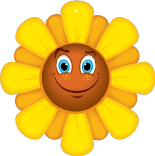 Основными задачами семейного воспитания являются:

гармоническое развитие ребенка;
забота о здоровье детей;
помощь в учении;
трудовое воспитание и помощь в выборе профессии;
помощь в социализации личности;
формирование опыта гуманных, эмоционально-нравственных отношений;
забота об общекультурном и интеллектуальном развитии;
подготовка к самовоспитанию и саморазвитию.
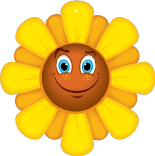 Важными составляющими семейного воспитания являются:

климат семейного воспитания (традиции, уют, отношения);
режим семейного воспитания;
содержание досуговой деятельности.
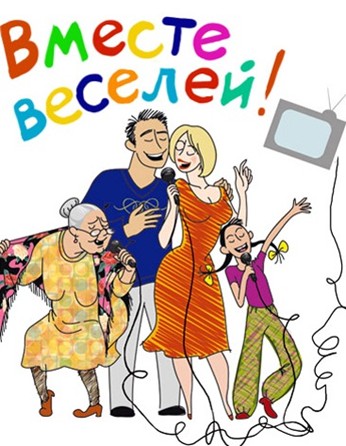 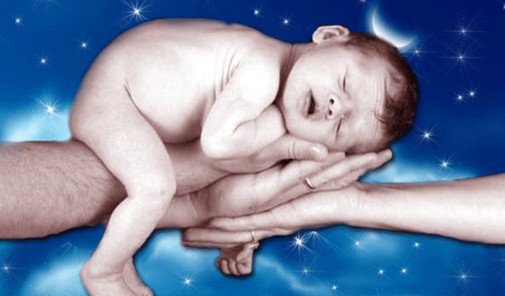 Проводя свободное время с детьми, родители должны учитывать, что для детей необходимо разнообразие форм досуга. Выбор форм проведения свободного времени происходит в каждой семье с учетом ее интересов, склонностей, возможностей.
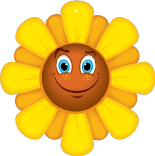 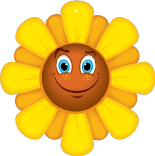 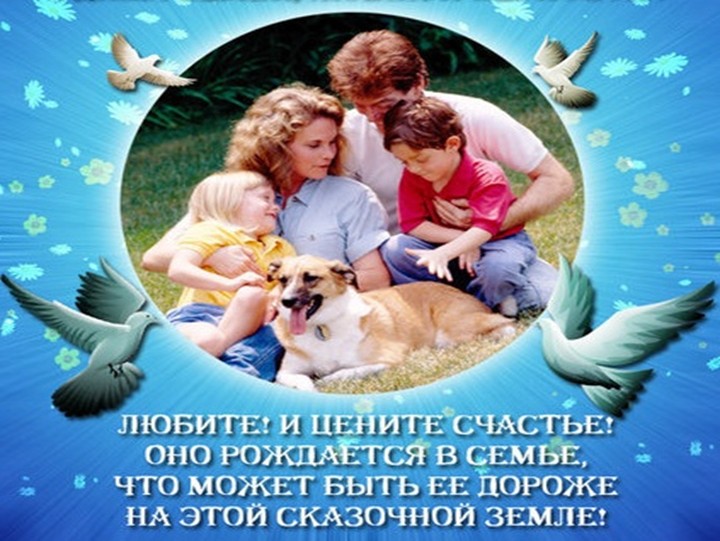 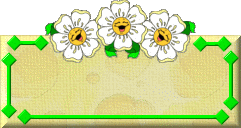 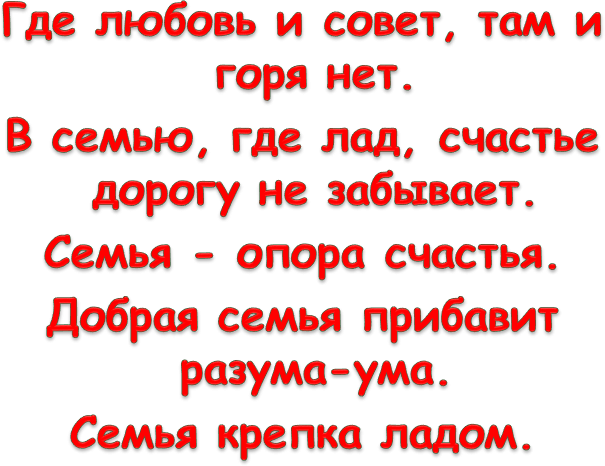 Спасибо за внимание!
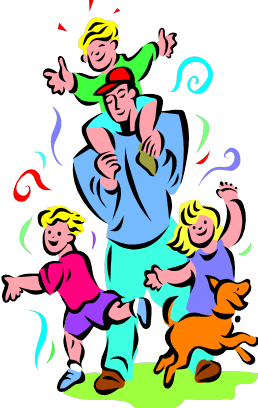 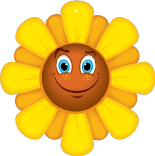 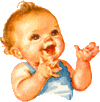